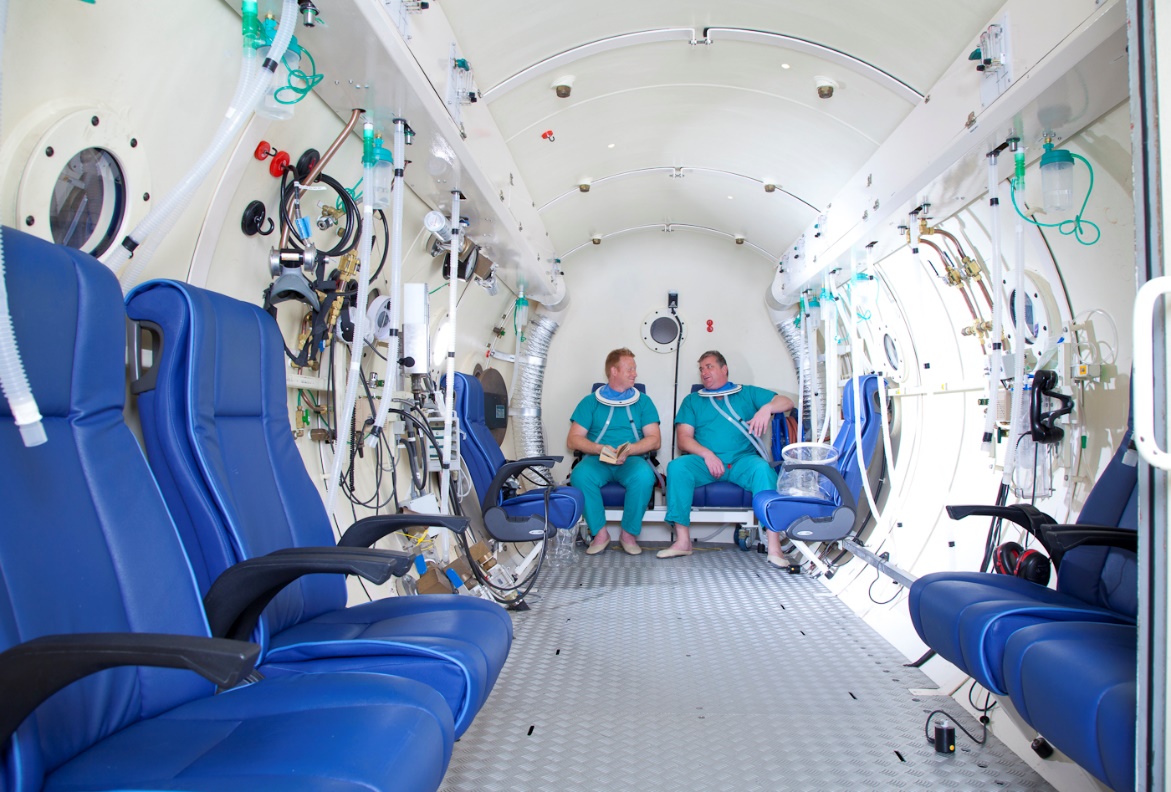 DDRC Healthcare – Diabetes & Diving
Compiled by the 
DDRC Healthcare 
research team 

www.ddrc.org

info@ddrc.org

facebook and twitter - @DDRCPlymouth
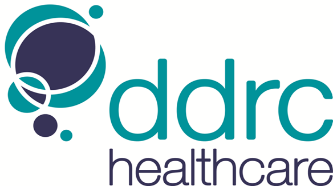 [Speaker Notes: This presentation has been put together by the DDRC Healthcare (formally Diving Diseases Research Centre). It focuses on a basic understanding of diabetes together with the guidelines for divers with diabetes.

This lecture is not intended to be an in depth medical lecture, but merely a “basics lecture” to enable divers to better understand the condition, and to ensure that divers know the guidelines regarding diving and diabetes, and where to source the relevant authoritative reporting and information]
What is this talk all about
What is diabetes?
It is a common health condition

3.9 million diagnosed people in the UK

590,00 estimated undiagnosed

>5 million people in 2025 may be diagnosed in UK
[Speaker Notes: So what is diabetes?

Diabetes affects some 3.9 million people in the UK, with another estimated 590,000 people who may have diabetes but are completely unaware of the fact, and therefore they go undiagnosed.]
Diabetes and diving
What is diabetes?
When the amount of glucose in the blood is too high
 
This is because the pancreas does not produce sufficient, or any, insulin to help the glucose enter the body’s cells

Or, if insulin is produced the body does not react to it
[Speaker Notes: We hear a lot about diabetes but how many of us in this room understand the basics of the condition?

Diabetes is caused by the amount of glucose in the blood being too high.  

This is a result of the pancreas not producing enough insulin, or any insulin in some cases. Insulin helps the glucose to enter the body’s cells, and sometimes when insulin is produced it does not function correctly.]
Diabetes and diving
What is diabetes?
Insulin is a hormone produced by the pancreas

It enables glucose to enter the body’s cells

We need glucose for energy to function properly

The liver produces some glucose, but the rest comes from digesting carbohydrates
[Speaker Notes: So now we know that insulin is important, but what is insulin and what is it’s function?

Insulin is a hormone (produced by the pancreas) which enables glucose to enter the bodies cells.

We need glucose to function properly – glucose gives us the energy we need to work, rest, and play, and of course dive!  So you can see this is an important mechanism to enable normal everyday life.

We get glucose from digesting carbs (carbohydrates) – things like cereals, breads, grains, fruits, vegetables, and of course sweets.  The liver also produces a certain amount of glucose.]
Diabetes and diving
What is diabetes?
There are two types of diabetes, Type 1 & Type 2

Type 1 -  approximately 5% to 15% of diabetics

The body is unable to produce any insulin 

Treated with insulin injections, & healthy diet

Can develop at any age, but usually before age 40
[Speaker Notes: There are two types of diabetes – Type 1 and Type 2.

Type 1 accounts for between 5% to 15% of all diagnosed diabetics.  In this kind of diabetes the body is not able to produce any insulin at all, so this means that the person concerned is treated with insulin injections, and at the same time there is a great emphasis placed on a healthy diet and a good exercise regime.

Type 1 can develop at any age, but is usually in early childhood and roughly before the age of 40 or so.]
Diabetes and diving
What is diabetes?
Type 2 - approximately 85% to 95% of diabetics

Your body can still make some insulin, but either not enough, or the body does not react to it normally

Usually develops after the age of 40, there are some ethnic exceptions

Treated with healthy diet, increased exercise, and often with tablet medication and eventually insulin which may be necessary
[Speaker Notes: Type 2 is the more common kind of diabetes and accounts for 85% to 95% of all diagnosed diabetics. It develops when the body can still make a certain amount of insulin, but not enough, or it can be when the insulin that is produced does not work properly (known as insulin resistance).

This kind of diabetes generally develops in people over the age of 40, but in some populations - South Asian and black people for example, it often appears earlier from the age of about 25. 

As you may have heard or read through the media, it is also becoming increasingly more common in children, adolescents and young people of all ethnicities (races) due to Western diet and lifestyle (especially obesity).

The treatment for this kind of diabetes is often through diet and increased exercise only – but can also involve medication with tablets, and ultimately -insulin injections may be necessary.]
Diabetes and diving
What is diabetes?
Symptoms of undiagnosed diabetes

Feeling tired
Weight loss
Visual disturbance
Increased frequency of infection
Slow healing wounds
Wanting to pass urine more frequently
Increased thirst
[Speaker Notes: There are a number of symptoms that may signal to the doctor that you may be suffering from diabetes.]
Diabetes and diving
What is diabetes?
Development of symptoms

Type 1 symptoms are more obvious and develop more quickly, often over weeks

Type 2 symptoms develop less quickly, often over years and so are less obvious

In both types symptoms respond well to treatment
[Speaker Notes: However, the timing of the development of the symptoms differs, with Type 1 symptoms tending to be more obvious and developing much more quickly – over a period of weeks, compared with Type 2 which develop more slowly, sometimes over years and therefore are potentially less obvious.

Both kinds of diabetes respond well to treatment, once the medical team treating you have established a good regime.

The secret to the treatment working is for the diabetic patient to keep to the regime!]
Diabetes and diving
What is diabetes?
To put it simply….

Your body does not regulate or utilise glucose in the correct way

As a result it accumulates in the blood and can’t be used as energy

The increased blood glucose also causes damage to the body’s tissues.
[Speaker Notes: So in simplistic terms – diabetes is about the body not making the right use of glucose which then accumulates in the blood, causing you to suffer a loss of energy. This increased blood glucose also damages the body’s tissues such as kidney damage, damage to the retina (back of the eye), damage to the nerves and blood vessels, and it increases the risk of heart attacks and strokes.]
Diabetes and diving
Treating diabetes?
The aim of treatment is to normalise elevated blood sugar
 
BUT: Some treatments have the potential side effect of decreasing the blood sugar too much

This can cause… confusion, slurred speech, visual problems, seizures, decreased consciousness and ultimately coma.
[Speaker Notes: The primary aim of the treatment regime for diabetes is to achieve normal blood sugar levels.  But of course like many medications sometimes there are side effects, and occasionally some treatments decrease the blood sugar too much and this may then cause other symptoms such as slurred speech, and even in extreme cases coma.]
Diabetes and diving
Diving with diabetes?
Why is it important for divers to understand the basics of diabetes if there is a diver with diabetes in the club/school?

Someone with diabetes may suffer from a “hypo” (hypoglycemia) and needs this to be recognised and acted upon

What is a hypo?

A hypo is when blood sugar levels fall too low. This may be caused by too much medication, too little food, concurrent illness or diving itself
[Speaker Notes: So why is it so important for divers – irrespective of whether they have diabetes or not to learn about diabetes and have a basic understanding of the implications surrounding diving safety?

If someone with diabetes suffers a hypo it means their blood sugar levels fall below an acceptable level – and that can be potentially dangerous.]
Diabetes and diving
Diving with diabetes?
What are the symptoms of a hypo?
      
Symptoms vary from one person to another

Diabetics who dive, and their buddy, should  be able to recognise these symptoms when they are happening:

Feeling tired, confused, anxious, and/or moody
Heart beating quickly, fuzzy vision, feeling hot & sticky
Tingling lips, feeling weak and shaky
Looking pale
Feeling hungry
[Speaker Notes: The symptoms vary from one person to another, but the bottom line is that all these symptoms, along with the subsequent loss of energy and potential altered level of consciousness, can result in a serious risk for diver safety – both for the diver with the diabetes and also their buddies. 

Therefore it is really important for the diabetic diver to have a good management of his/her condition, and equally important for the diver’s buddy and fellow divers to understand the basics and what to do in the event of a problem.]
Diabetes and diving
Diving with diabetes?
There has been much debate and research over the years as to whether divers with diabetes should be allowed to dive

In 2005 a major workshop in the USA with 50 clinicians from 7 countries set guidelines that were agreed by all present

Since then research has continued to study divers with diabetes 

The best information can be found at the UK Diving Medical Committee (UKDMC) and DDRC Healthcare websites
[Speaker Notes: Over the years there has been a huge amount of debate as to whether divers with diabetes should be allowed to dive, and in the past this has caused a great deal of confusion and upset to some divers in the past

In 2005 a major workshop came up with a set of guidelines that everyone could agree to.

Since then researchers have continued to study divers with diabetes, both here in the UK and world-wide

The UKDMC and the DDRC websites give the most up to date recommendations and the details of how to access them can be found at the end of this presentation.]
Diabetes and diving
Diving with diabetes?
The UKDMC has stated these 4 criteria:

The diver should be over 18, and not experienced a hypo in the last 12 months

Has not been hospitalised for any diabetes problem in the last 12 months

The Dr at the diabetic clinic is satisfied with the level of control, and that the potential diabetic diver is mentally and physically fit to dive

There must be no microalbuminuria present (protein in urine). Any degree of retinopathy beyond background retinopathy is not allowed (damage to the retina of the eye). There must be no evidence of neuropathy (nerve cells- sensory, motor or automatic), nor of vascular or microvascular disease beyond the background retinopathy in the eye
[Speaker Notes: Broadly speaking, certain conditions should be met in order to dive with diabetes. 

You must be aged 18 or over, the age can be lowered but there would have to be a special training program organised for that person, who would be expected to fulfil certain standards.

It is also important to have good long term management of diabetes. There should be no evidence of damage to other parts of the body caused by the diabetes (secondary complications).  

If there is a start or change in medication – then diving should temporarily stop to allow the new medication regime to be established.

There should be no episodes of poor blood glucose control requiring intervention from a third party for at least one year.

There should also be an annual review by the patient’s physician/diabetologist.

The UKDMC also says:

No would-be diver under the age of 18 with diabetes is allowed to dive in open water, and may only dive in the pool with close supervision. 

The reason for this is that during adolescence, insulin requirements may vary within short periods of time due to the glucose demands of the body. 

Such changes are difficult to take into account when diving and the risks of hypoglycaemia in the water are high. By the age of 18, most growth has occurred and the doses of insulin required are more stable.

Notes of explanation: 
Microalbuminuria is a term to describe a moderate increase in the level of urine albumin. It occurs when the kidney leaks small amounts of albumin into the urine, in other words, when an abnormally high permeability for albumin in the glomerulus of the kidney occurs.
Diabetic retinopathy is a complication of diabetes, caused by high blood sugar levels damaging the back of the eye (retina). It can cause blindness if left untreated.
Microvascular complications include damage to eyes (retinopathy) leading to blindness, to kidneys (nephropathy) leading to renal failure and to nerves (neuropathy) leading to impotence and diabetic foot disorders (which include severe infections leading to amputation).]
Diabetes and diving
Diving with diabetes?
Dive planning 
What to avoid:

Depths of >30 msw until experience is gained on how diabetic control is affected by diving
Do not dive with a buddy who is also diabetic
Situations that may increase the risk of a hypo
    (prolonged , cold, stressful dives)

Dive leader and buddy should be informed of diver’s condition 

Both should have instructions in case of a problem
[Speaker Notes: Dives should be planned to:

Avoid more than 30 metres of sea water (msw), last longer than one hour, avoid compulsory deco stops, overhead environments, and dives which may increase the risk of a hypo such as very cold and/or strenuous dives.

Additionally, the dive leader and dive buddy should be fully informed of the diver’s condition and know what to do if there is a problem.

Lastly, the dive buddy should not have diabetes either!]
Diabetes and diving
Diving with diabetes?
Glucose Management on Day of Diving

The diver should:

Be able to self-assess their own fitness to dive on the day

Have intended blood glucose level stable or rising, before the dive

Check blood glucose levels before and after the dive

Carry readily accessible oral glucose during all dives

Have a medication called glucagon available at the surface

Check their blood sugar frequently for 12-15 hours after diving

Log all their dives including blood glucose levels
[Speaker Notes: Glucose management on the day of diving is important, and centres around the diabetic diver being able to assess their own fitness to dive and manage their diabetes before, during, and after the dive. 

It is important to  have emergency treatment available for ‘hypos’, and to be able to inform their dive buddies of their condition, and to log all the dives.

Keeping a record of how good the blood glucose control has been on dives is important in the planning of future safe diving.]
Diabetes and diving
Diving with diabetes?
If you suspect a hypo in your buddy while underwater:

The diver should ingest glucose 

 The diver should make a controlled ascent with their buddy

Establish positive buoyancy 

Leave the water
[Speaker Notes: Identifying hypoglycaemia during a dive is very important, and if suspected the buddy pair should use the rescue medications, make a controlled ascent,  surface, establish positive buoyancy and leave the water. 

With a good understanding of what to do for the diver with diabetes - any risks can be minimised.]
Diabetes and diving
Diving with diabetes?
I have diabetes and want to dive – what happens next?

Download forms A and B from the UKDMC website (on the next slide)

Liaise with your dive club branch Diving Officer regarding any other leaflets

Form A to be filled in by the diver on an annual basis

Form B completed annually by the physician in charge of the diabetic diver

Make sure both the forms are correctly signed by all concerned

Copy both forms, keeping one copy for you and your dive club/school 

Send the originals to Dr C.J. Edge 
      The Stone Barn, Gravel Lane, Drayton, 
      Abingdon, Oxon OX14 4HY
[Speaker Notes: All the information regarding Forms A and B can be found on the UKDMC website – the websites are at the end of this presentation]
Diabetes and diving
Diving with diabetes – A & B forms & more information
The UK Diving Medical Committee
Information about diabetes and the link to down-load the A & B forms and additional information
www.ddrc.org/diving/can-i-dive/can-i-dive-diabetes

DDRC Healthcare
More information about diving with diabetes
www.ddrc.org/diving/can-i-dive/can-i-dive-diabetes

Divers Alert Network (DAN)
Further information and DAN research details
https://alertdiver.eu/en_US/articles/diving-with-diabetes-guidelines-and-latest-research
[Speaker Notes: The A and B forms can be downloaded from the UKDMC website and you will find lots more information on the DDRC Healthcare and DAN websites.

Dive safely!]
Who and what is DDRC Healthcare?
Emergency recompression         Education    
Fitness to dive advice                  Research
Training                                          Wound Care
Medicals                                        Building the future
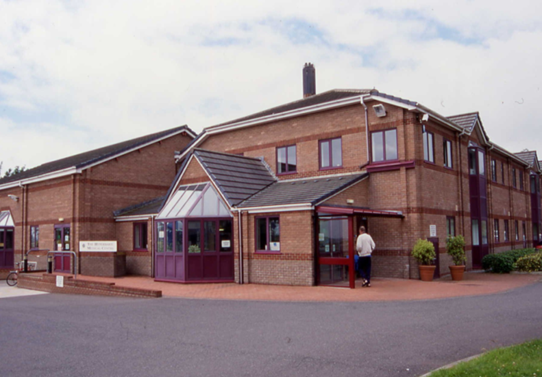 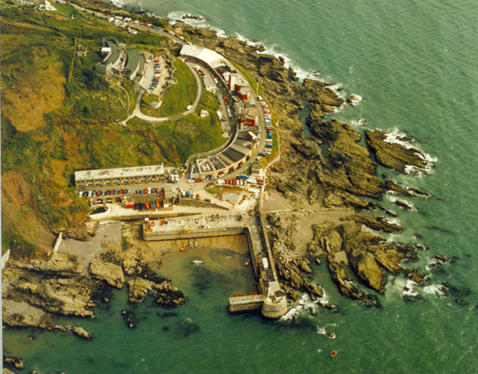 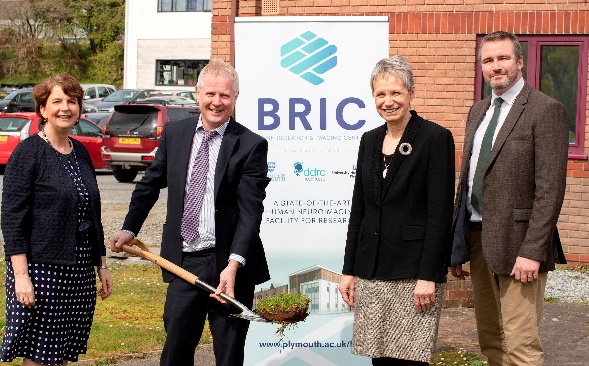